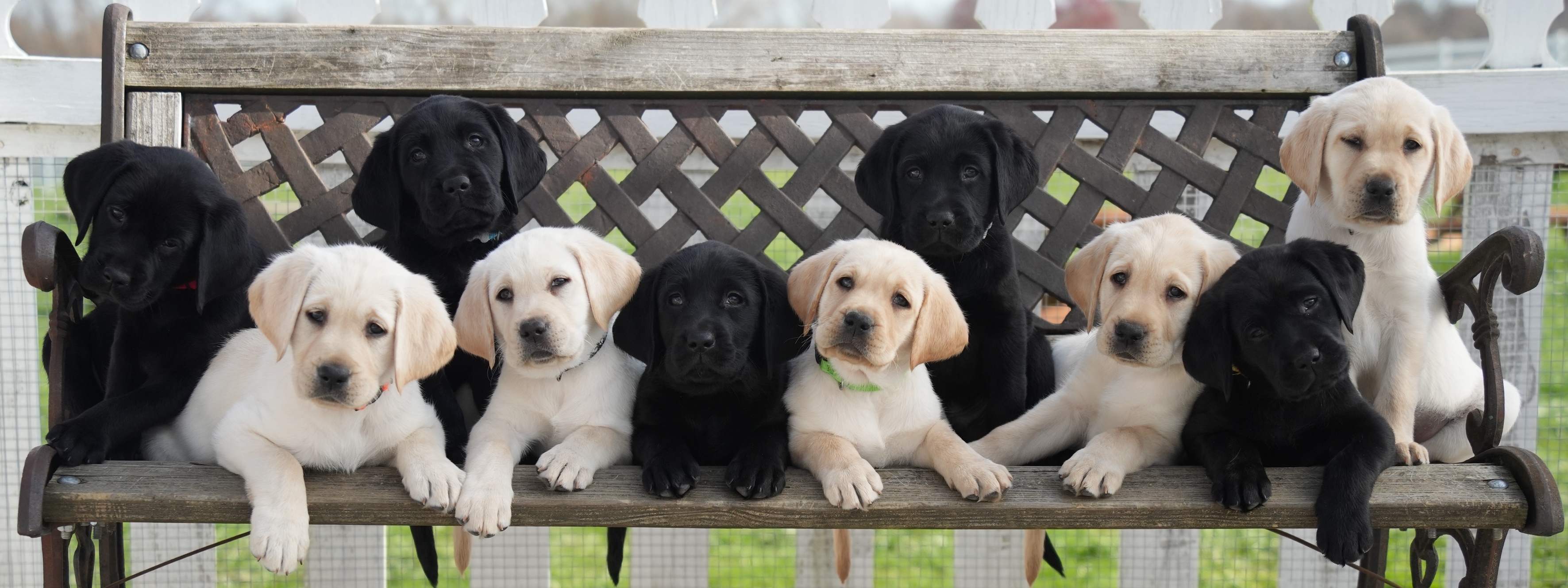 Reproductive Trends & Cryogenic Insights from Guiding Eyes
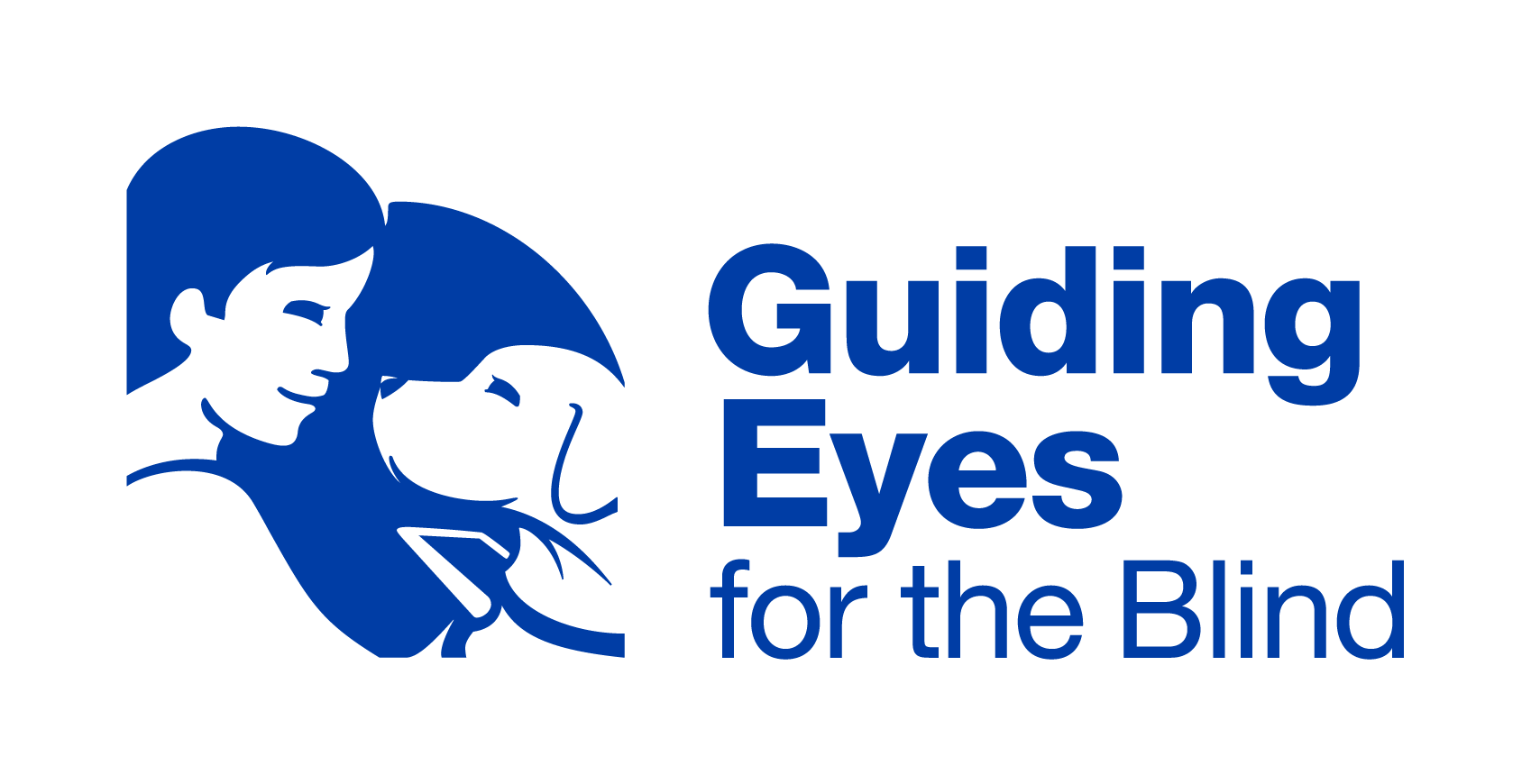 Clover Williams
Reproduction & Cryogenics Manager
1
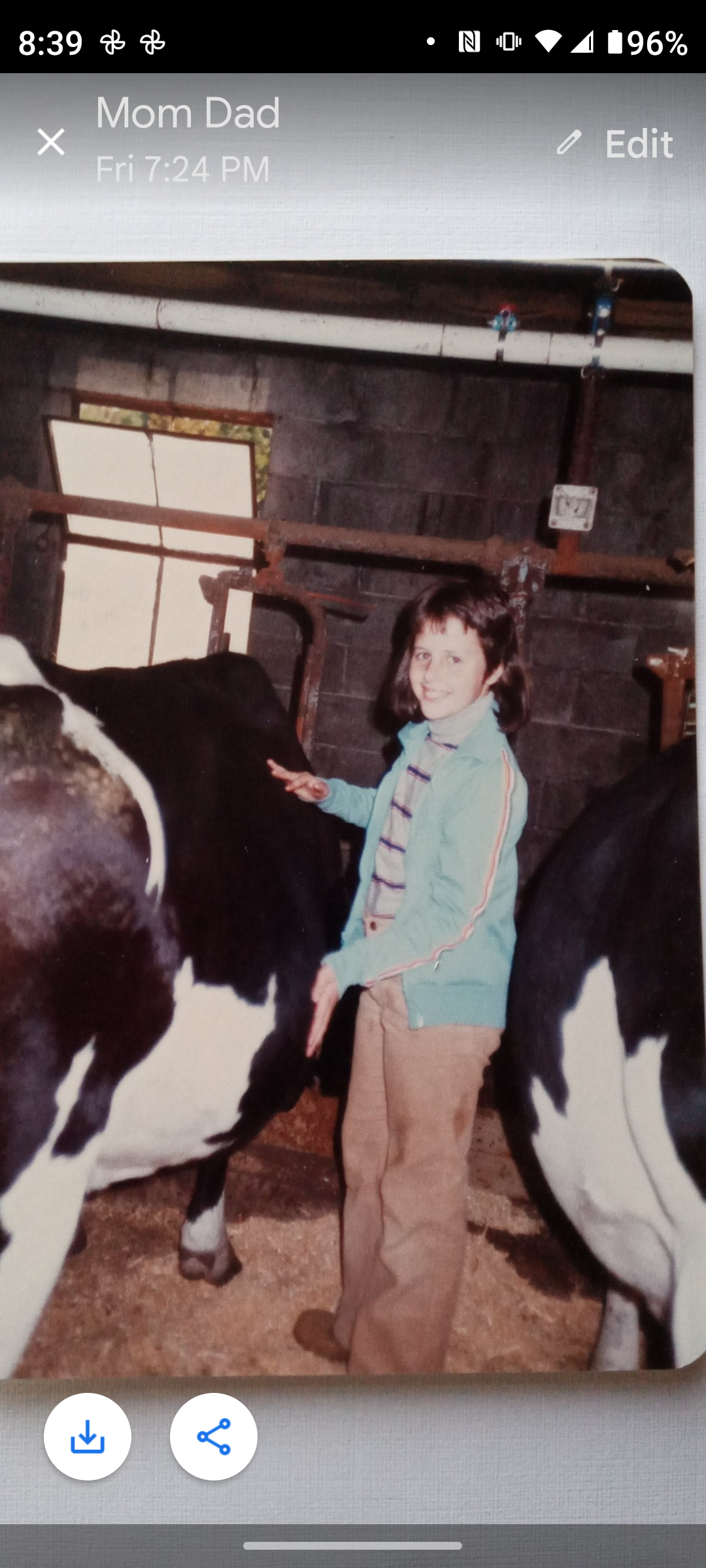 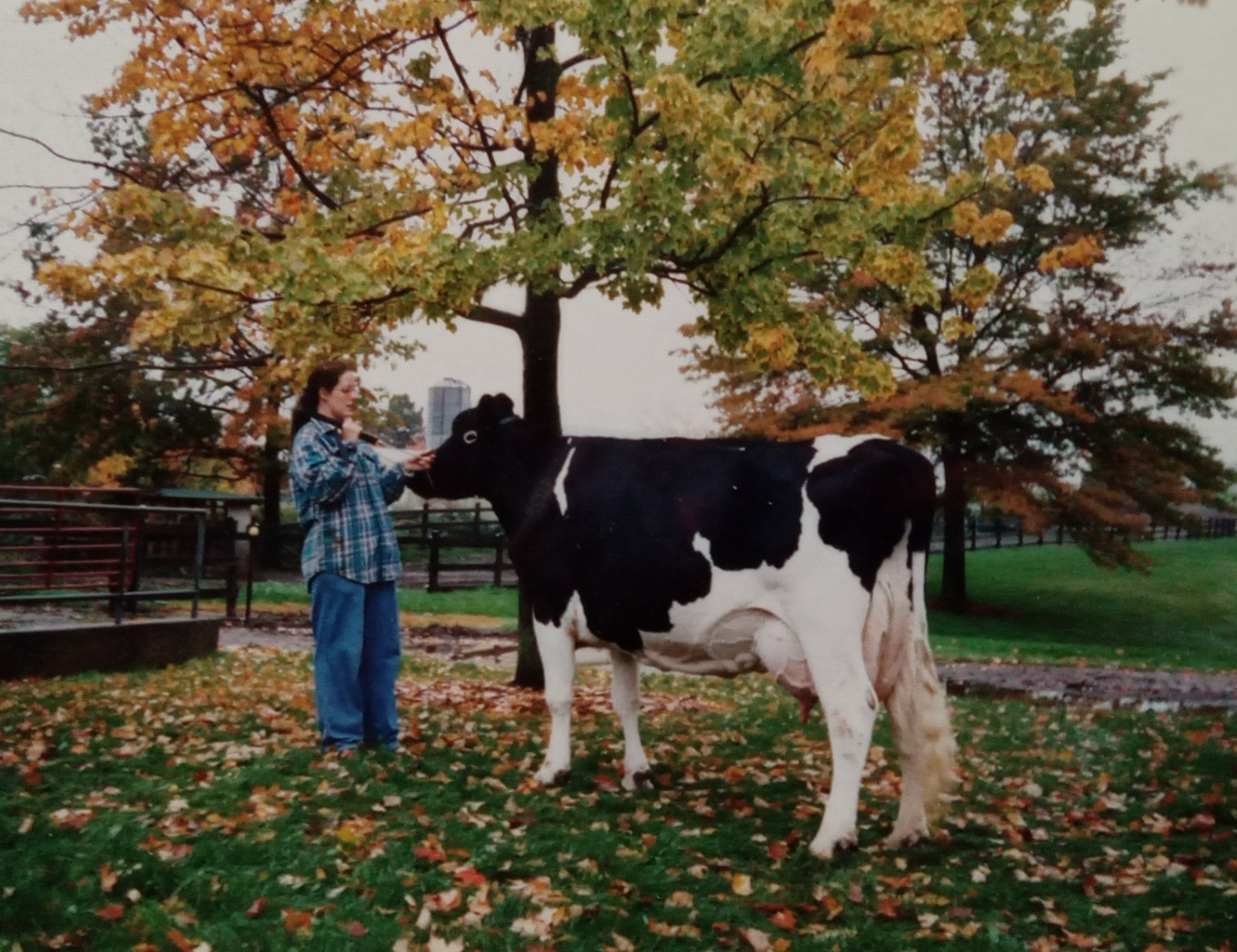 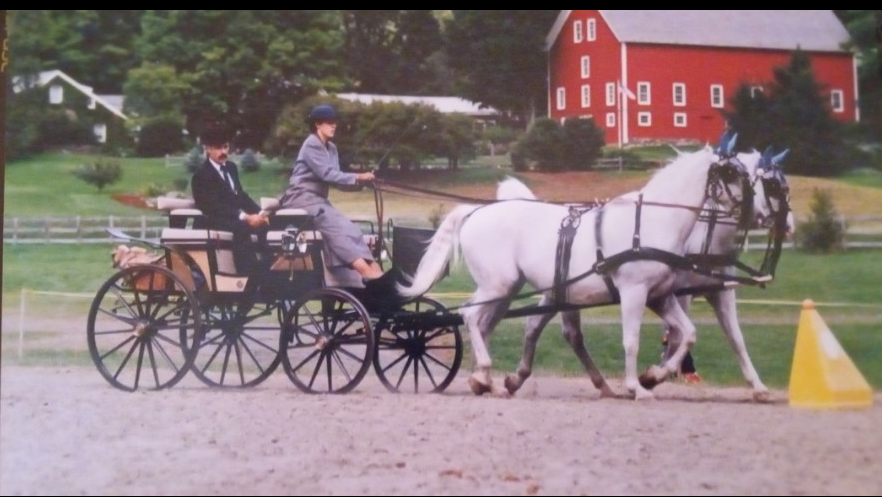 2
[Speaker Notes: Background on dairy farm
.]
3
[Speaker Notes: 20 years at Guiding Eyes.   
Most data sets shown are encompassing 2 decades of data,]
Average Total Semen Count (106) at 2 Years of Age
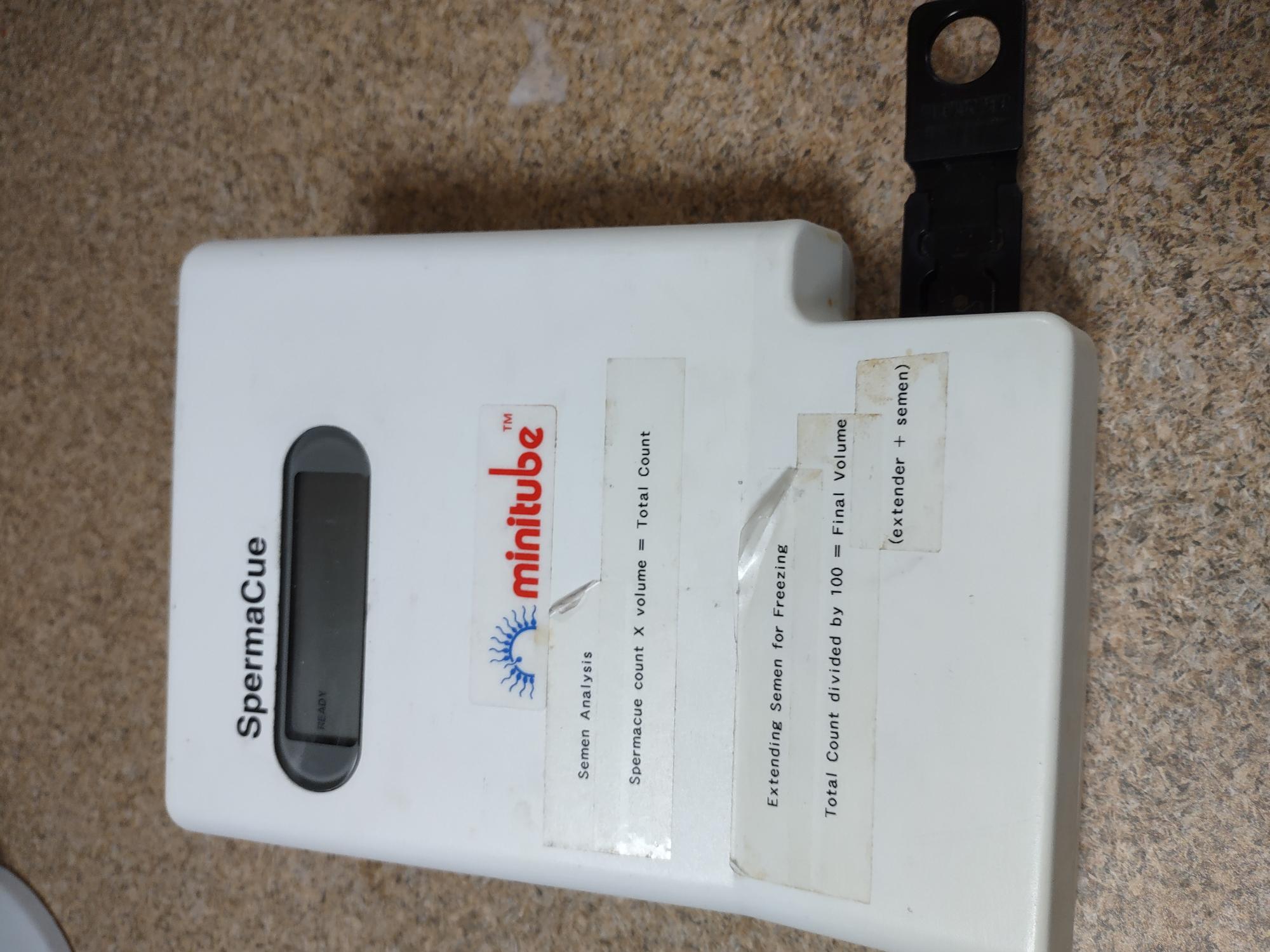 4
[Speaker Notes: This chart looks at average total semen counts on dogs that had multiple analyses, rather than highest or lowest.  Please disregard the seemingly high counts on the front end as data was not comprehensively stored in the database until 2002.  The contemporary group is not typical data due to reduced/delayed screenings of males through the COVID shutdowns. not the highest  or lowest count or the first ejaculate. on the aveage of all semen counts by dog where the average of any that were done at age 2 years for that dog was used (rather than the 1st or last or highest or lowest etc)-  Answer- it is dropping
 7/9/2004 Spermacue   1/2018  Casa installed]
Average % Motility at 2 years of Age by Year Born
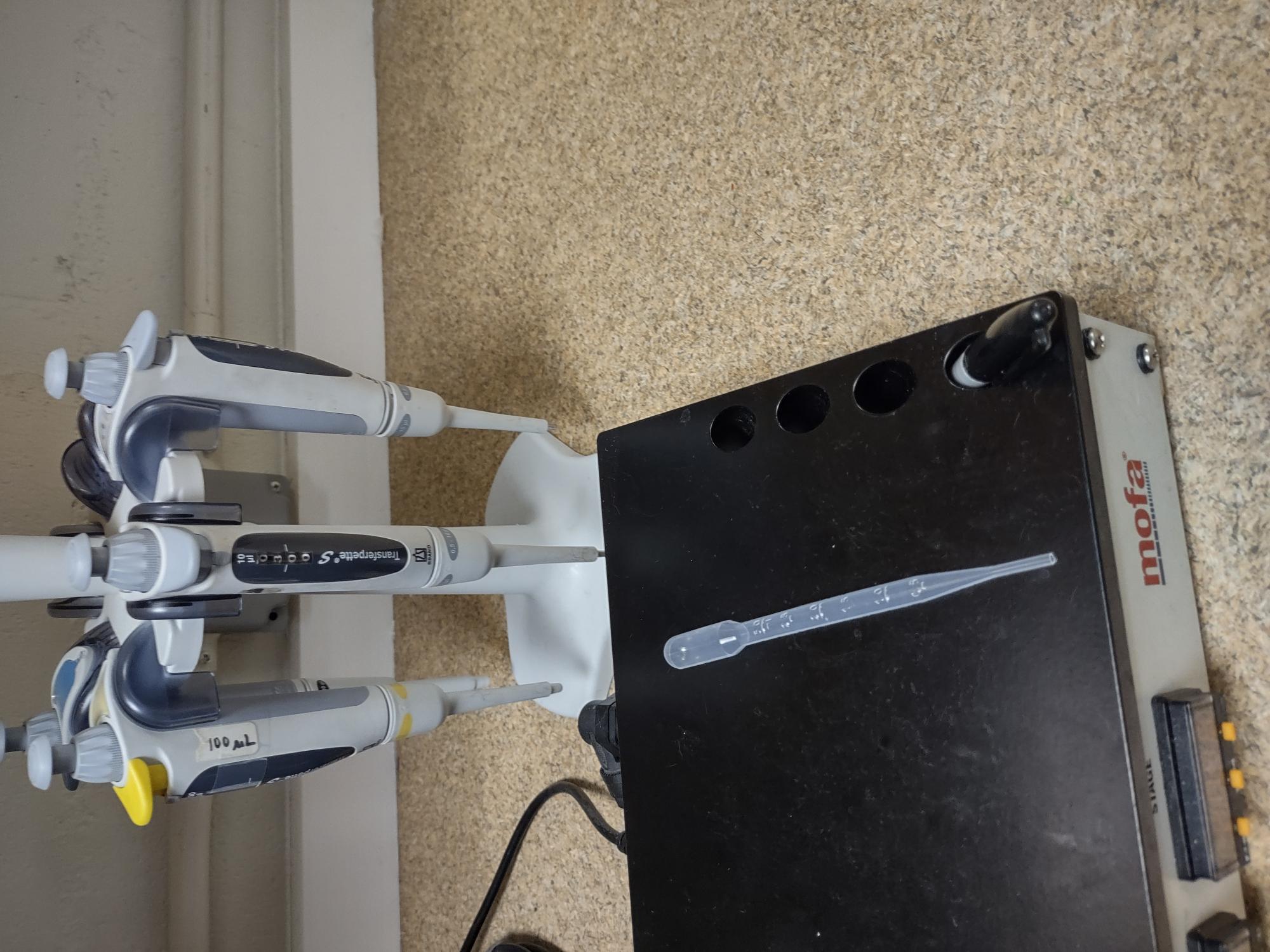 5
[Speaker Notes: Up until 2018, motility was completely subjective at Guiding Eyes.  Drop size of semen matters]
Average % Abnormal Semen By Age (Yrs) Evaluated
6
[Speaker Notes: intuitive.  The older the stud gets the more morphological defects are seen.  
Breed young, freeze young.  
We bank semen during the breeder screening process, often complete before his first natural mating.]
Semen Parameters
My yellow “take notice” flags on young studs

<70% motility
>20% abnormal sperm
<250 10x6 sperm in the ejaculate

Good hot, teaser bitch?  
Was he stressed?
Medical history
Was his sire problematic?
7
[Speaker Notes: Stud comfort.  Stress…]
Azoospermia
After 2-3 collections with good libido/low stress, good teaser bitch

Seminal fluid ALK/PHOS value

>5000 U/L – confirms azoospermia
<5000 U/L – points to incomplete ejaculation, reassess collection/teasing techniques
8
[Speaker Notes: 2-3 collections over time, teaser bitches,, then ALK/PHOS levels.  Make sure lab knows that you are submitting seminal plasma]
Semen Quality can change fast…
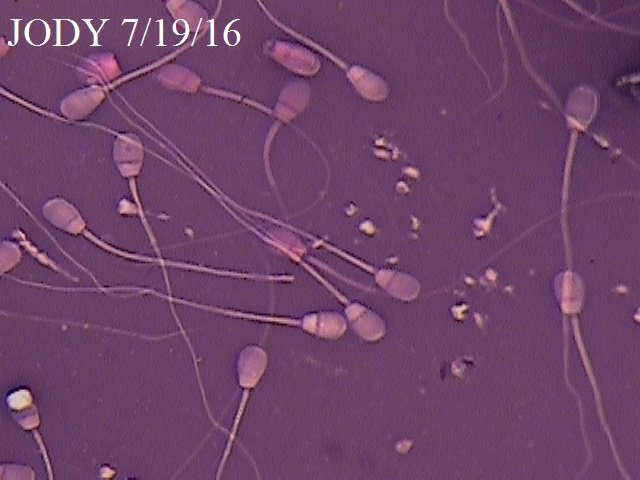 9
[Speaker Notes: Jody- didn’t track him out.  Had banked semen Perry-  Cefpodoxime, newest class of Cephalosporins]
Psuedo-droplets/ Jumbled Mitochondria
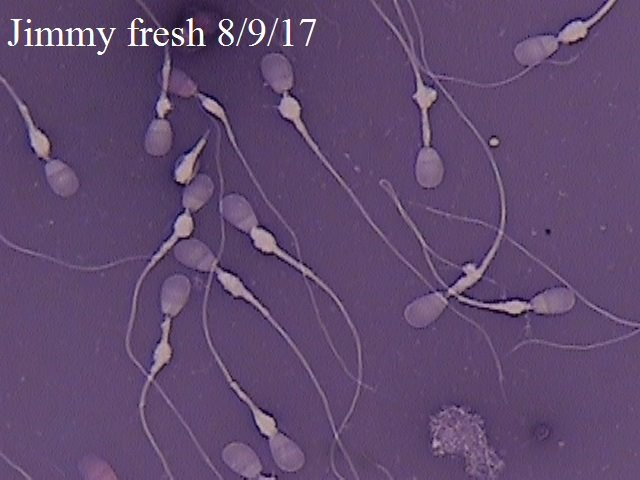 10
[Speaker Notes: randomly jumbled mitochondria suggestive of testicular deg.  Early age => cull]
Pleomorphic semen
11
[Speaker Notes: Testicular degeneration at a young age.  With the absence of any recent fever or illness => cull]
Scrotal & Penis Measurements
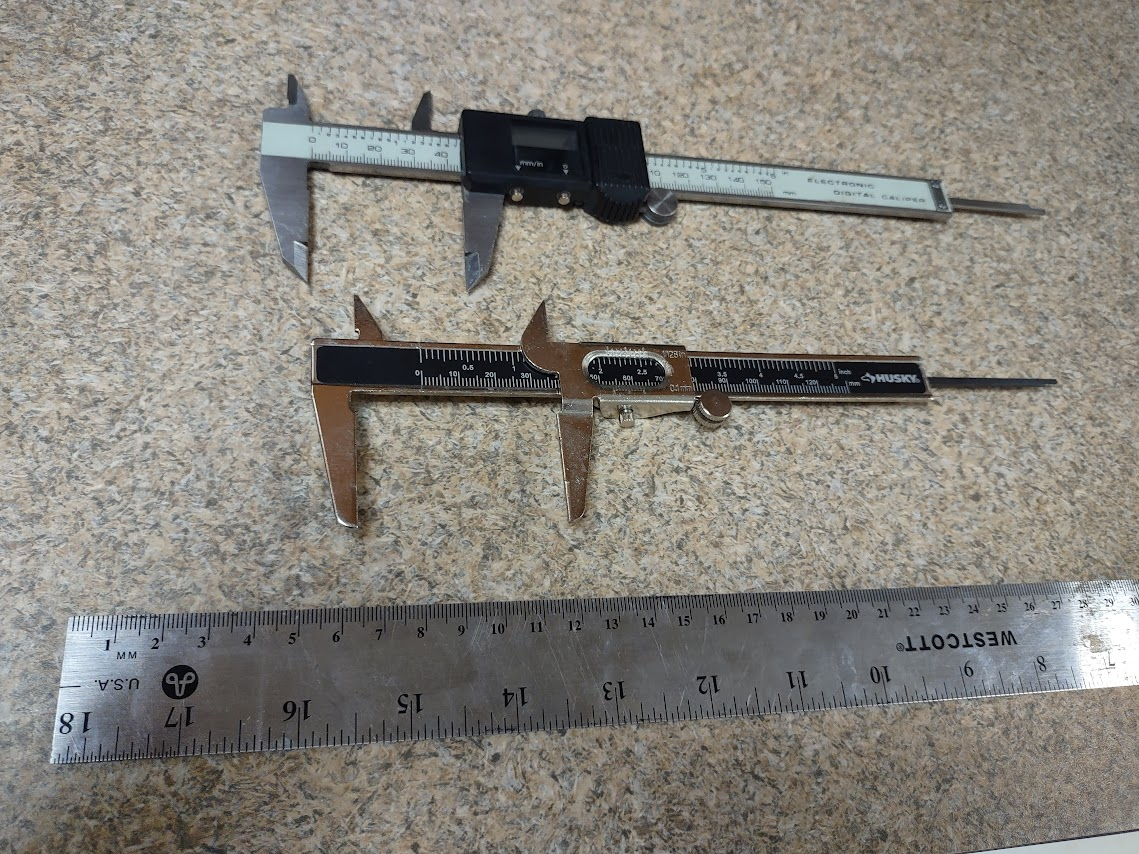 Testes 60 – 70mm across


Bulbus Glandi  <55mm can be problematic
Buzz  50mm 68#/ 30.8kg
12
[Speaker Notes: Baseline readings at Breed Eval.  Just for reference]
Average Litter Size By Age of Sire At Mating
13
Average Litter Size by Year Born
14
[Speaker Notes: 7.7 conceived down to 7.3 over 20 years]
Inbreeding Coefficient by Year Born
15
[Speaker Notes: 7% to 12% over last 20 years]
Average Inbreeding Coefficient by Year Born
5 Year Range
16
[Speaker Notes: Same data in 5 year groupings show the effects of collaborative breeding exchanges both domestically within the US and internationally.]
Interestrous interval
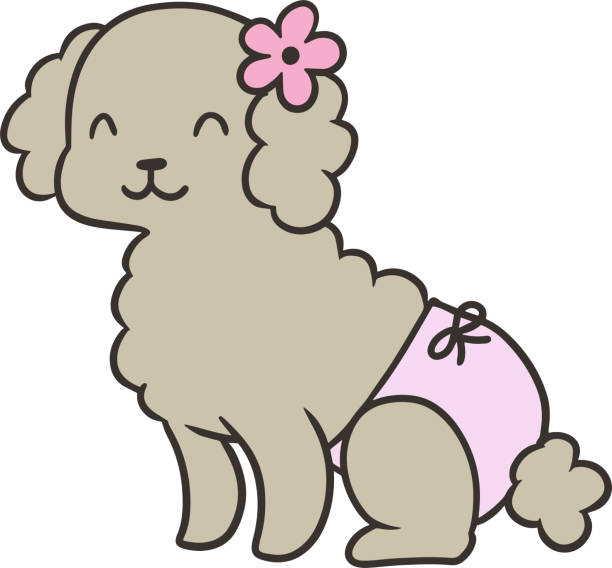 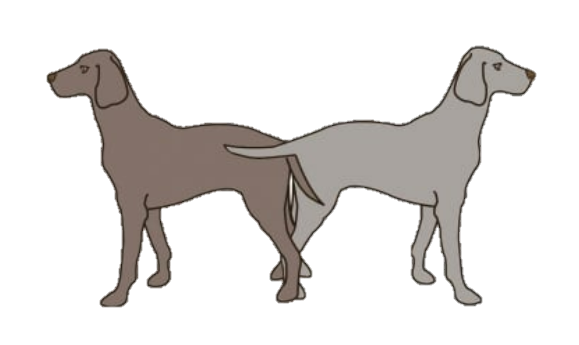 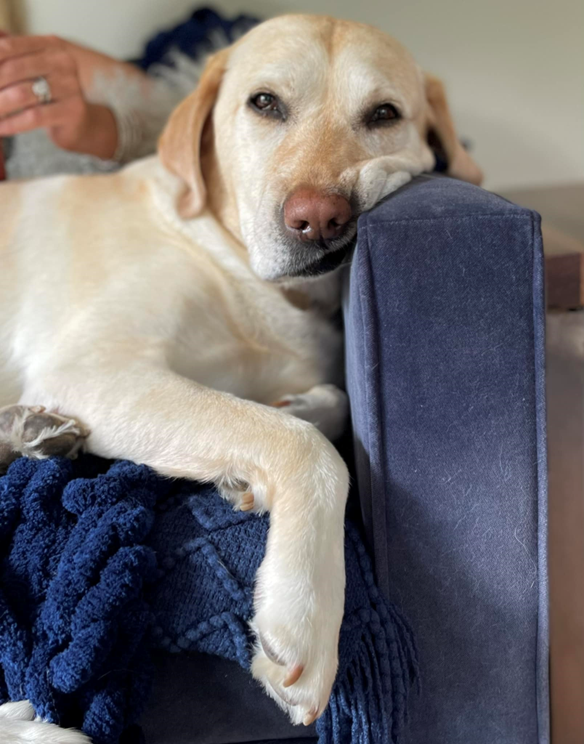 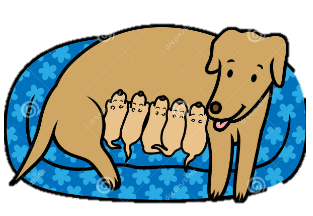 17
Heat Interval Range: Active Broods Born Before 2020
18
Average Litter Size by Heat Interval RangeActive Broods Before 2020
19
Should we breed on consecutive heats?
20
[Speaker Notes: Short answer yes!  Breeding young, healthy broods consecutively shows the highest litter size average for GEB.  
A healthy uterus is a pregnant uterus.  There is not significant difference with skipping an occasional heat, but a definite difference is seen when you infrequently breed.  We’ll have to do some further digging to see why we skipped the low group so much but I would bet they were]
Jumpstarting a Heat
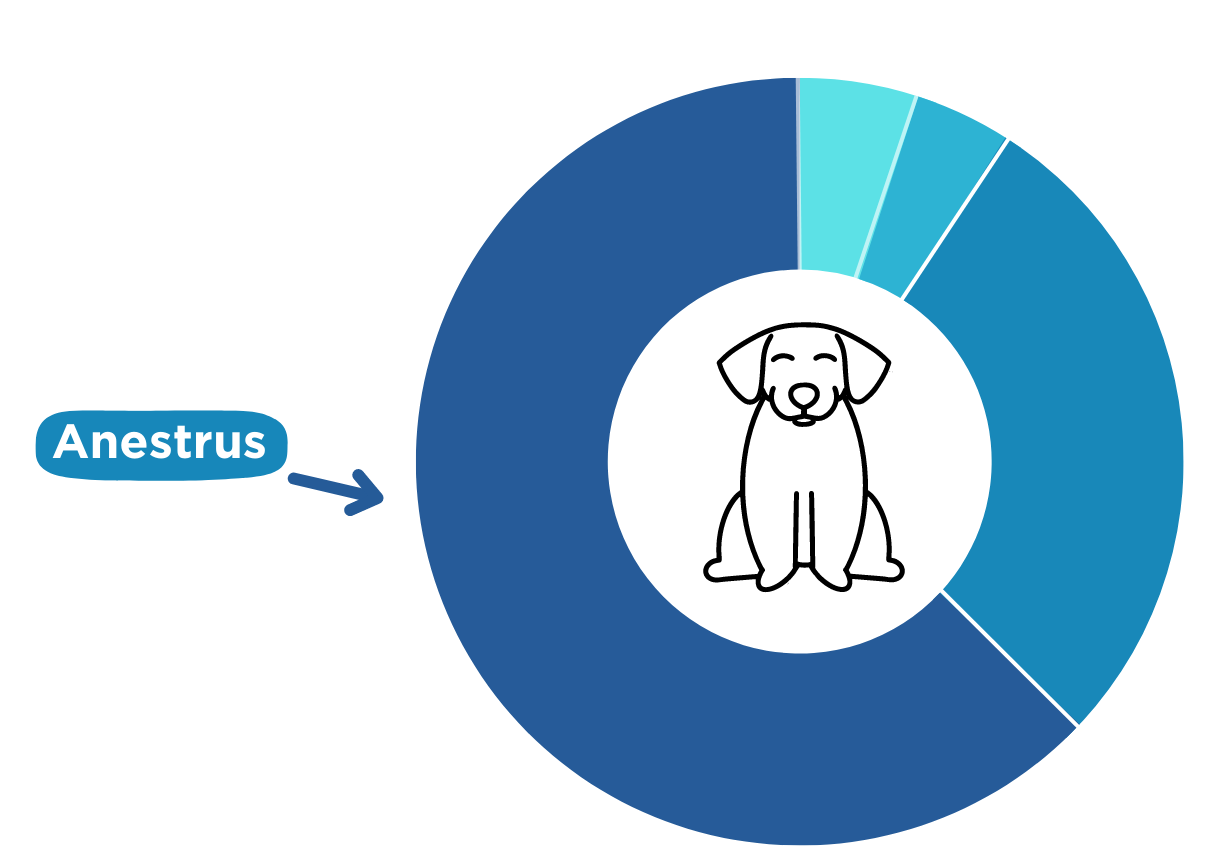 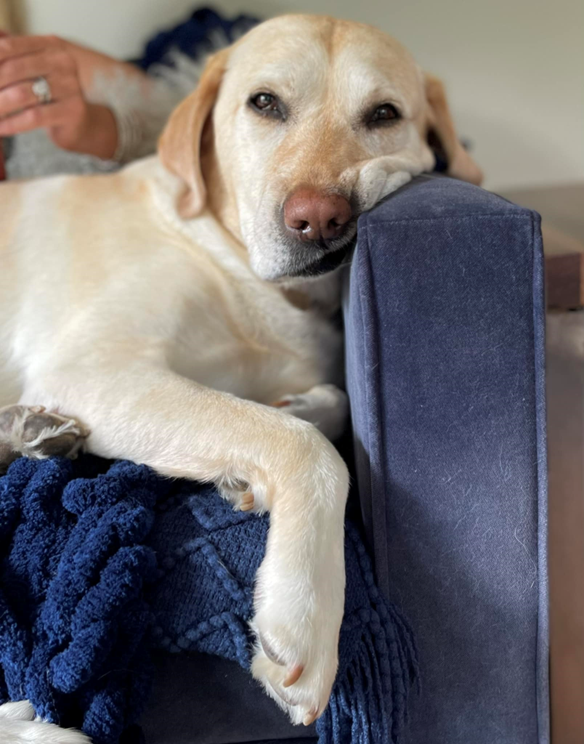 21
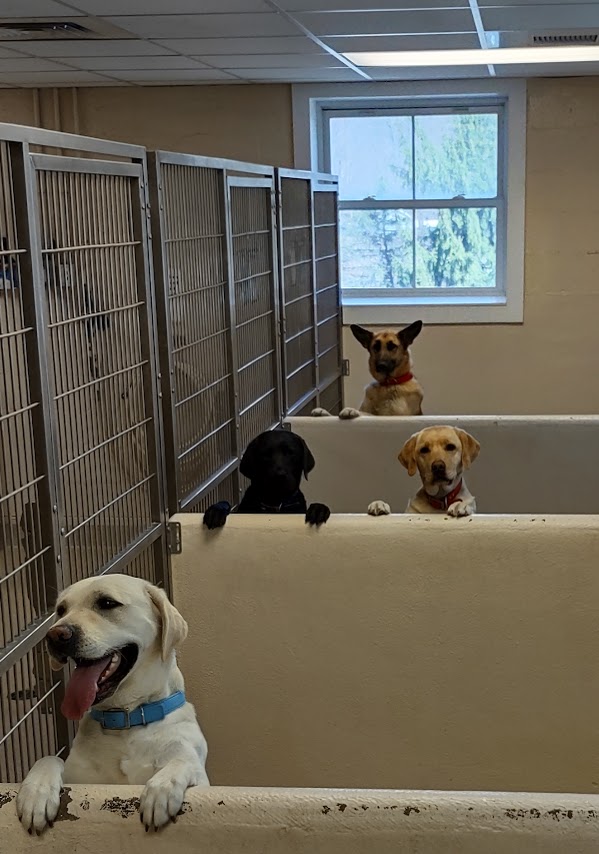 Jumpstarting Heat – How?
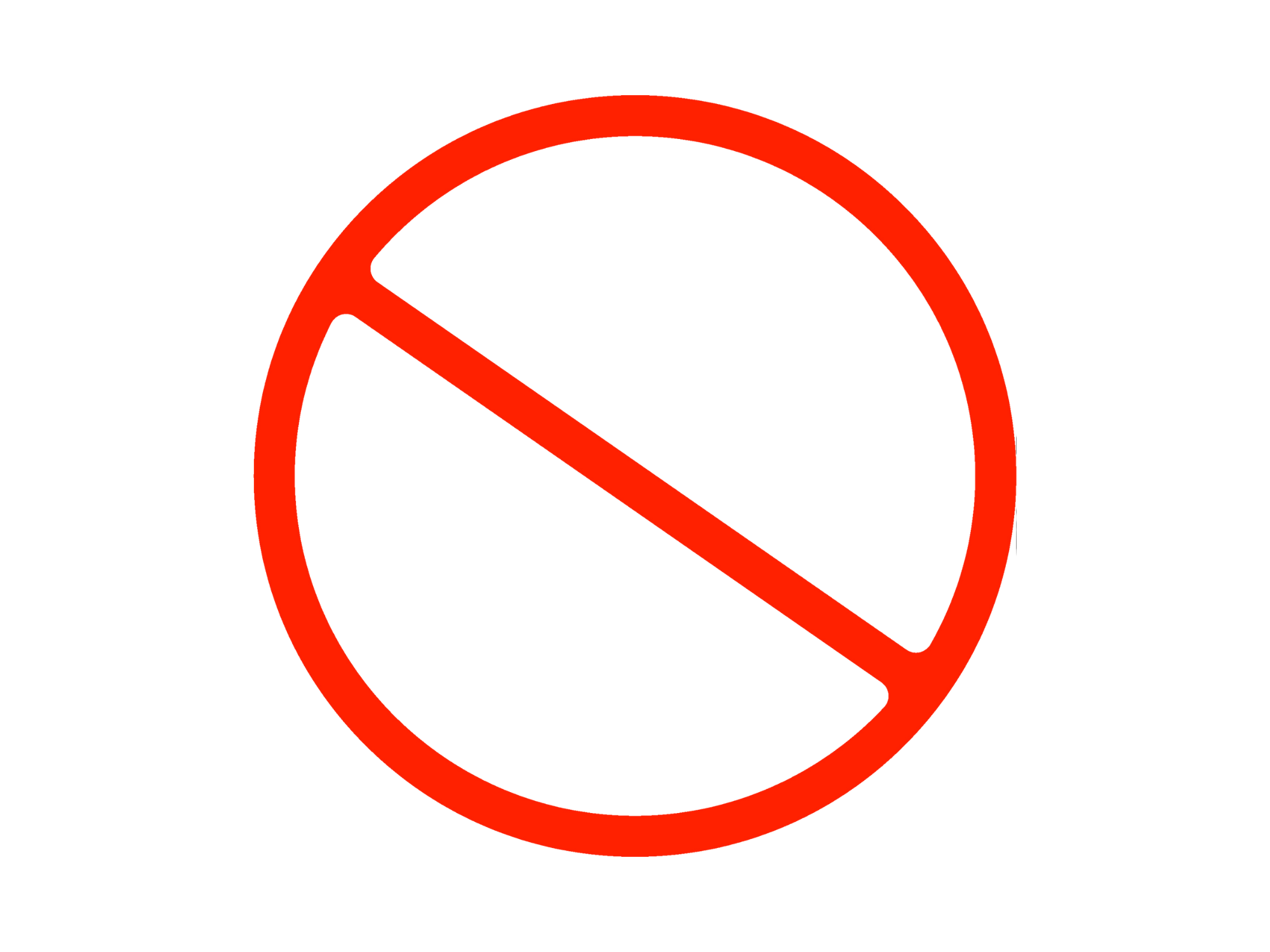 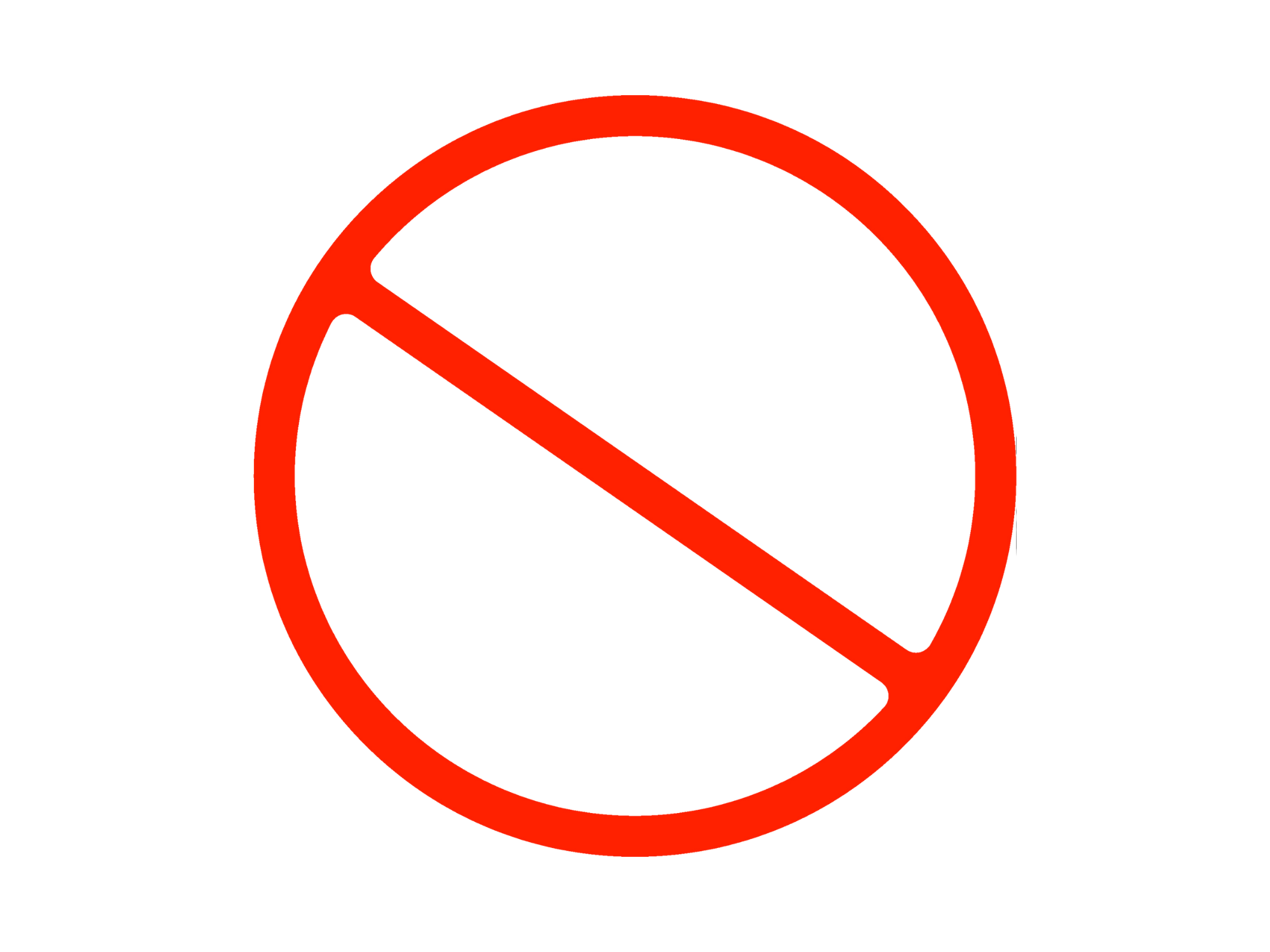 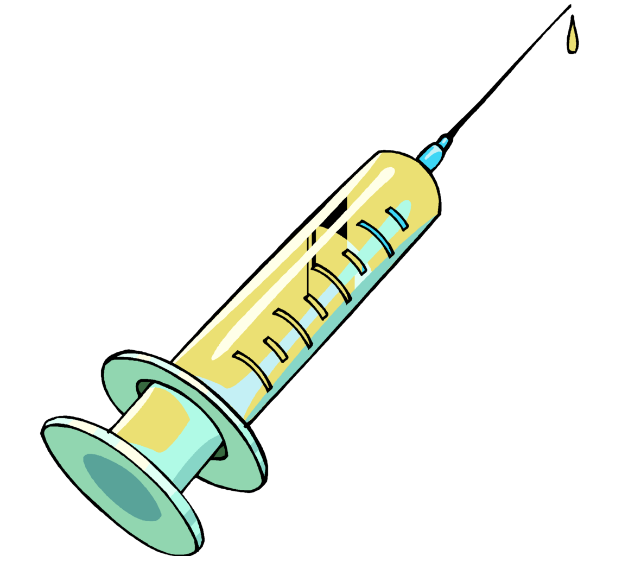 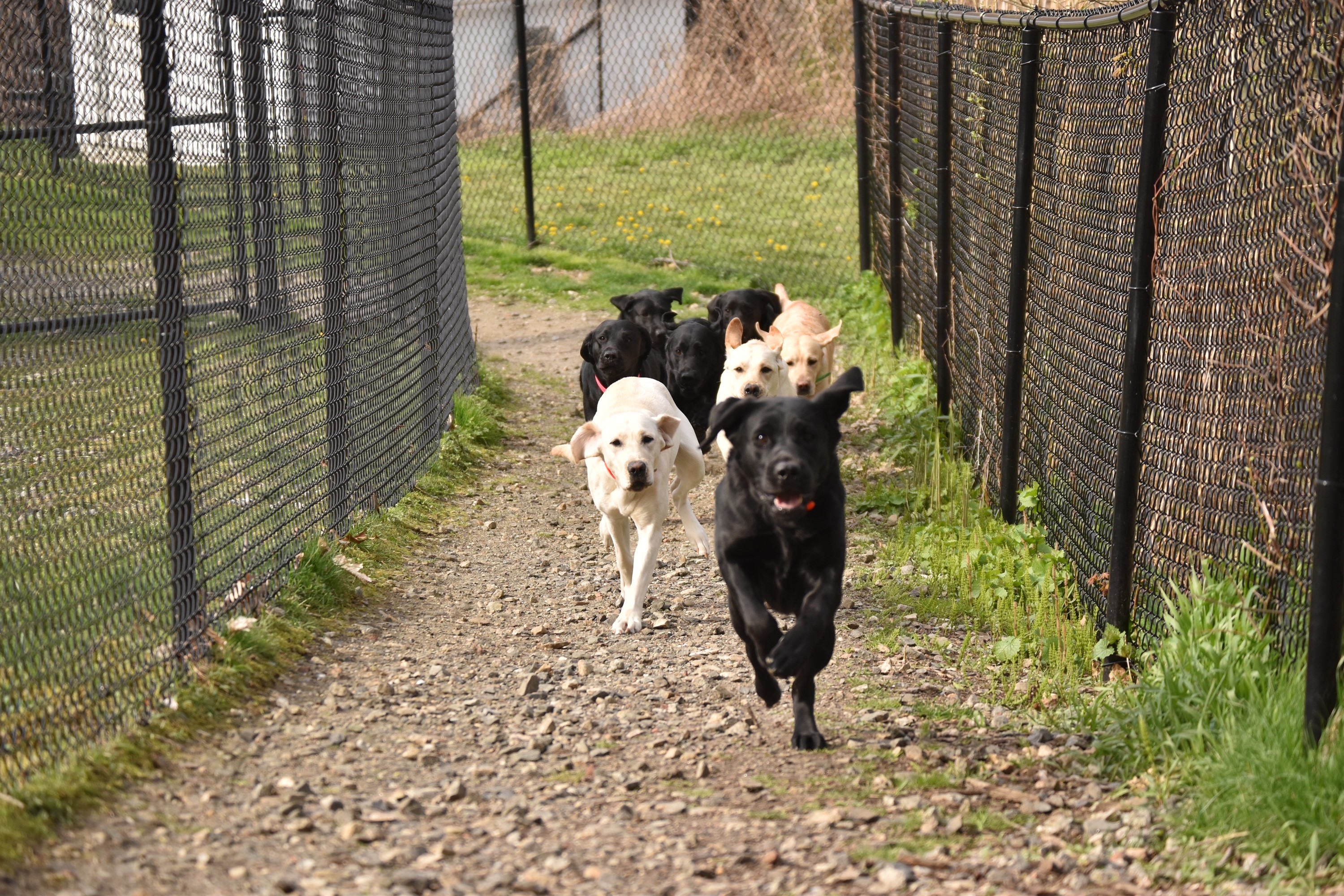 22
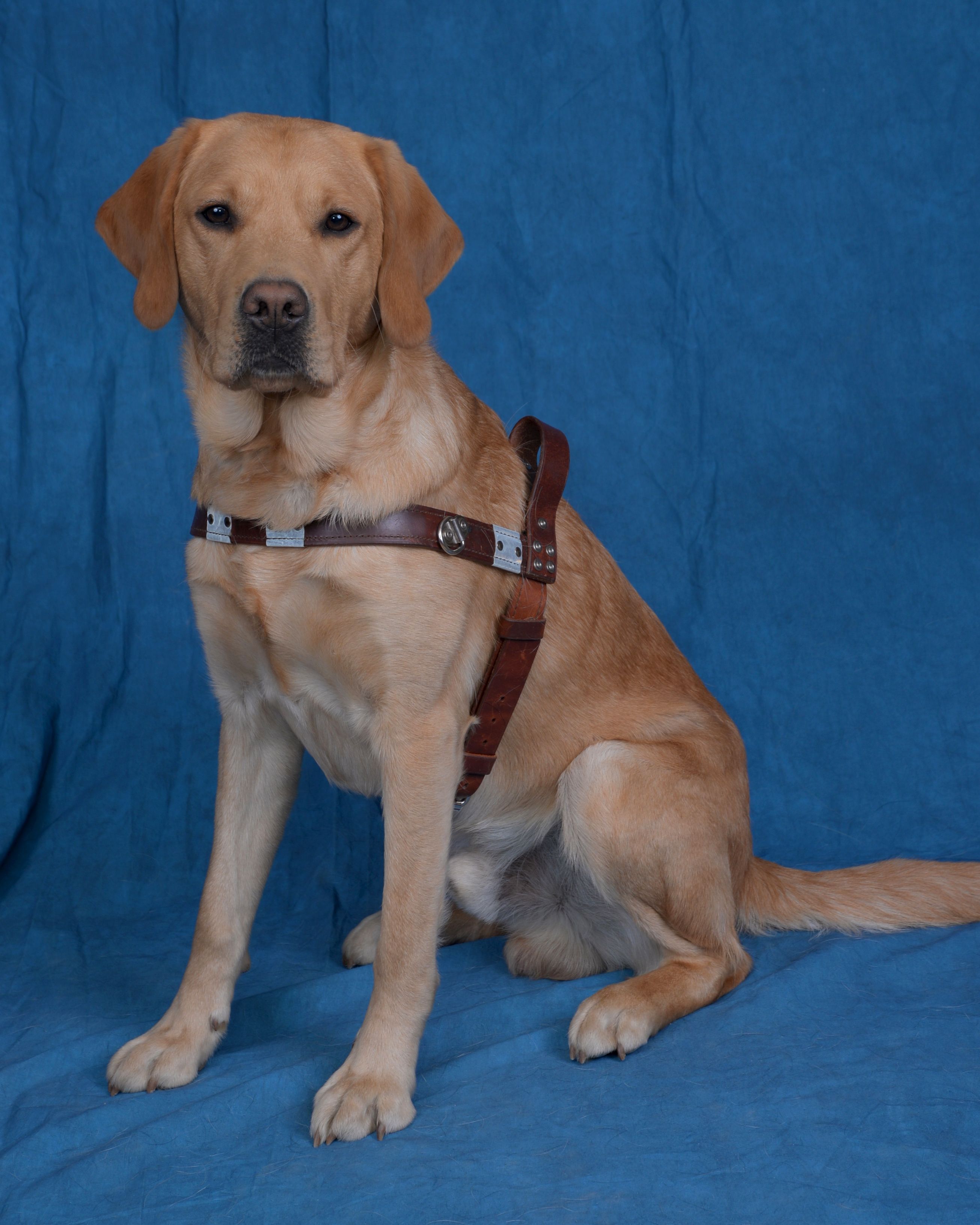 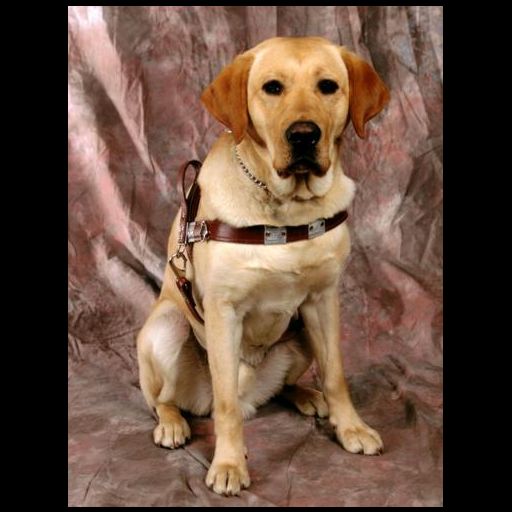 Improved Frozen Semen Successwith the Addition of a Mating with aVasectomized stud
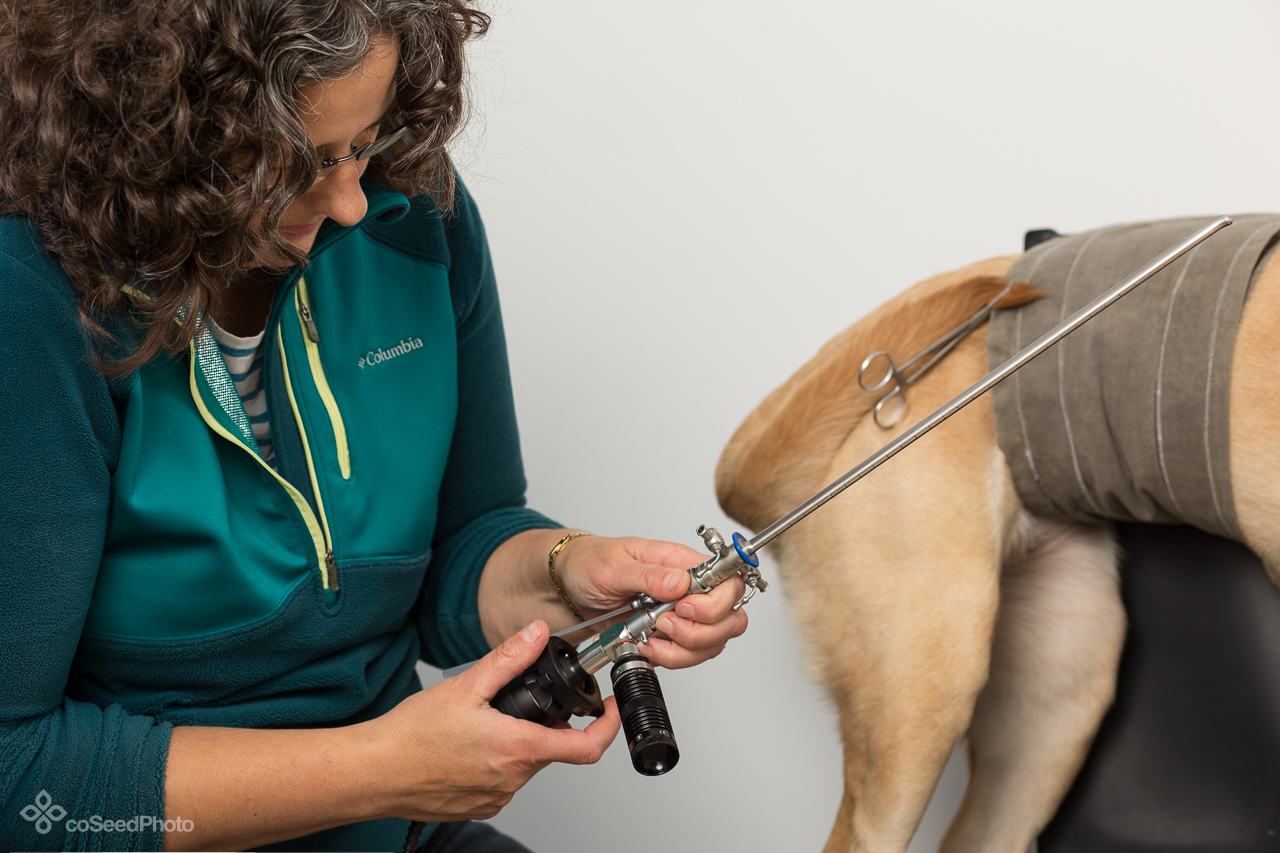 The Dud Studs of Guiding Eyes
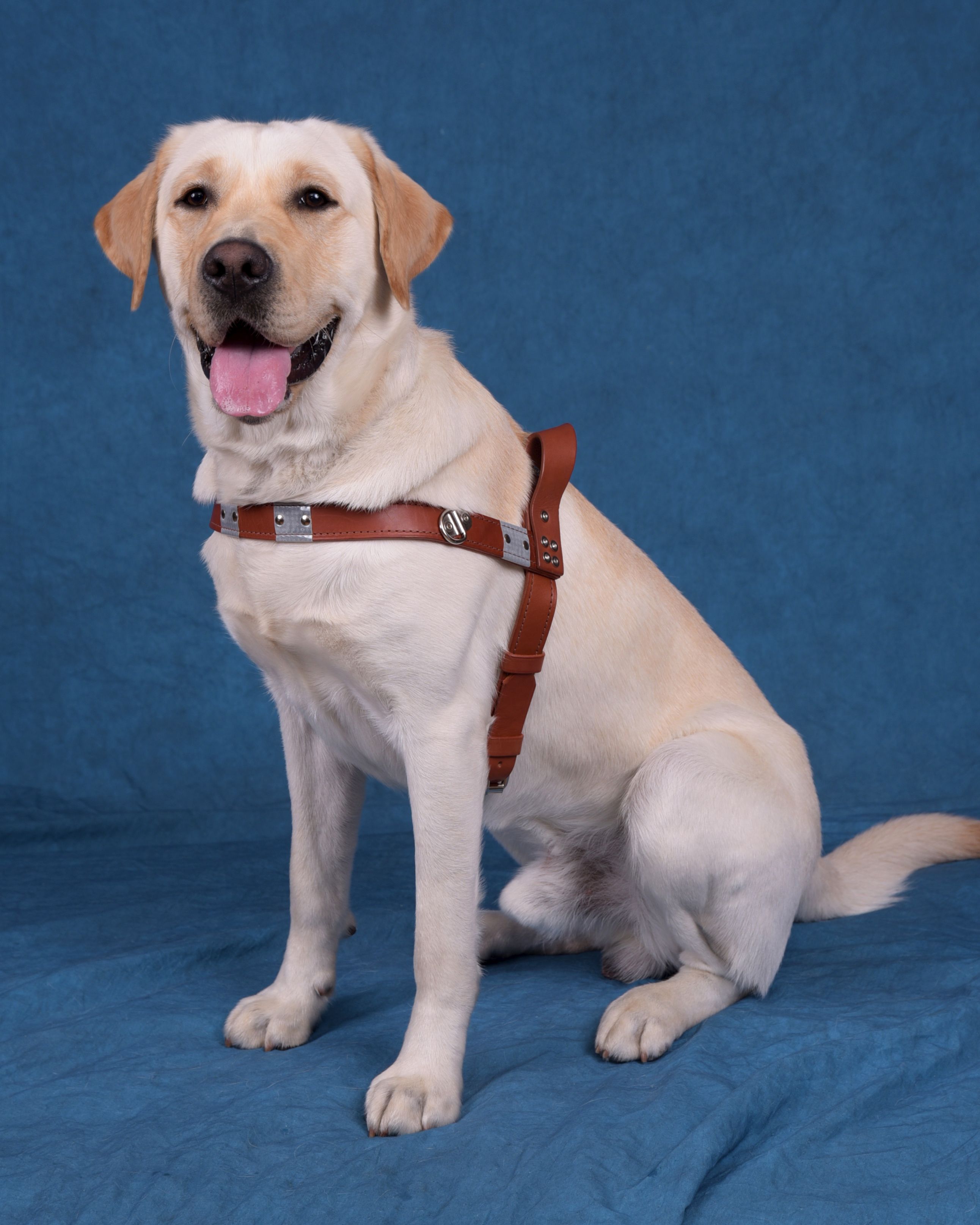 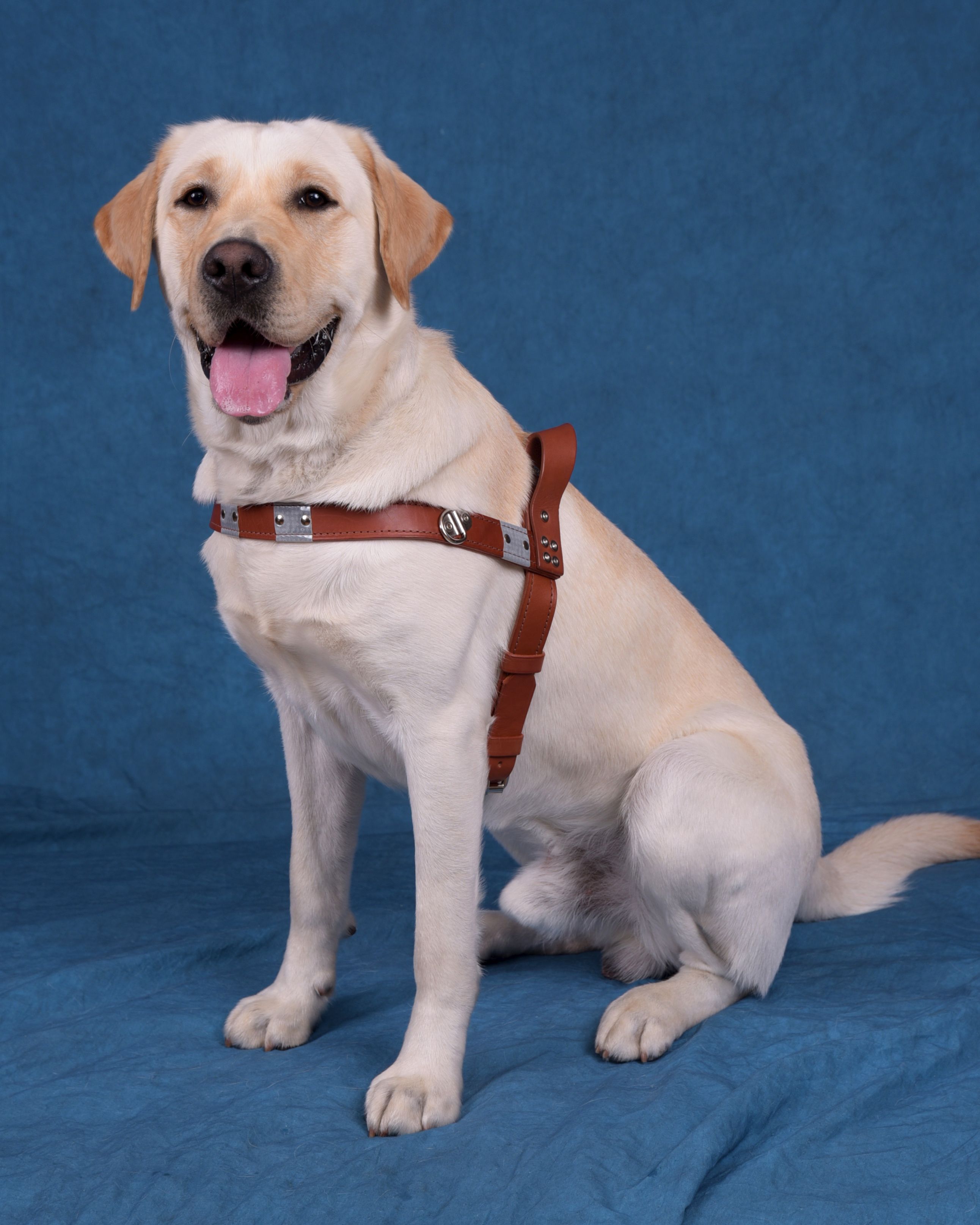 23
Frozen Semen Conception Rate ComparisonVasectomized Male vs Without
24
Frozen Semen Average Litter Size ComparisonWith Vasectomize Male vs Without
25
Average Litter Size by Semen Type1996 - 2023
26
Frozen Semen Litter Size Groupings Comparing the Use of Vasectomized Male
27
Key Factors for Our Success with Frozen Semen
Freeze semen on young males
Consistent Qualitative Progesterone testing for timing
+/- LH Testing
Competence with thawing and insemination technique – Speed
7 days a week commitment
Access to semen - No FedEx or UPS transport delays
Consistency – thaw recommendations, follow them!!!!
28
Why should an organization freeze semen
Insurance policy against Loss of Use of the stud dog
Dual Career
Sharing with others
29
[Speaker Notes: If you are following the Principles of Genetics, old semen loses value quick.  Annual assessment of who you are storing]
Should your organization pursue frozen semen
Build and Maintain a Cryobank 
Completely outsource  to university or reproductive specialty practice
3) Receive and store semen from other orgs
30
Building and Maintaining a Cryobank
Pros:
Everything is on site
Price per dog is reduced
Freeze many
Cons:
High Start up costs 
	Phase Contrast microscope & Semen counter (iSperm,SDMI1/SpermaCue) $15,000
	CASA $35,000 - $60,000
	Liquid Nitrogen 
Dedicated space 
Staffing Training and turnover- bench strength is key
Record keeping and maintenance of tanks 
Access to teaser bitches - Prostaglandin F2α (PGF2α)
31
[Speaker Notes: Be careful of disgruntled employees.]
Outsourcing to University or Repro Practice
Pros:
	No Start Up Costs
	No concern about your organization’s skill set or staff turnover
	
	
	
Cons:	Cost/dog is much higher plus annual storage fees (~$700-$1000USD/ dog/freeze)
	Weekend inseminations can be a problem 
	Requires transport and scheduling logistics
	Timing with P4
32
[Speaker Notes: Some orgs have purchased equipment for private practice with contracts for free services.]
Receive Frozen Semen and Inseminate In-house
Pros:
	Great genetic diversity
	Semen is always available
	
	
Cons:	
	Surgical or TCI training and competency required
	Access to quality P4 testing
	Thawing semen skills
	Maintenance of your storage tank
	Sourcing the semen
33
[Speaker Notes: Some orgs have purchased equipment for private practice with contracts for free services]
Resources for Cryo & Reproduction Equipment
Minitube www.minitube.com
	Phase Microscope $3000 - $10,000
	CASA (computer assisted semen analyzer)  $30,000- $65,000
	SDM1 Spermacue $2800 
	SC 4/3V Vapor shipping container  $1500 +$500 case 
	SC 20/20 storage $1375
	Cryo freeze box $1200
	TCI scopes  $10,000-25,000 depending on system 
	TCI Training Course  $2500/person instruction am/wet lab pm
	Straw Labeling machine $22,000
	Straws, Marker rods, cryo pens, misc supplies
34
IMV www.imv-technologies.com 
	Semen Assessment
	Cryo Tanks
	Misc Cryo supplies



iSperm  www.breederschoiceonline.com 
	motility and concentration $2350 USD
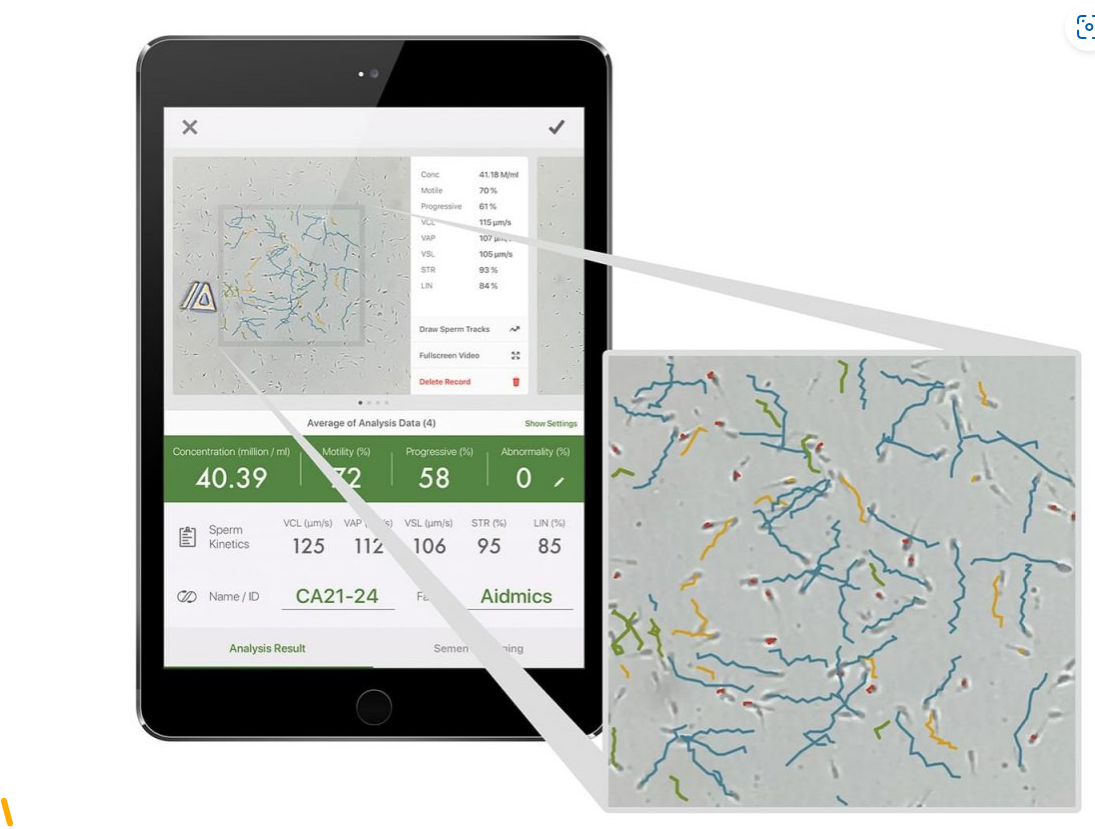 35
Tosoh-  Progesterone analyzer -- Tosoh 360 $30,000  https://www.tosoh.com/
36
37
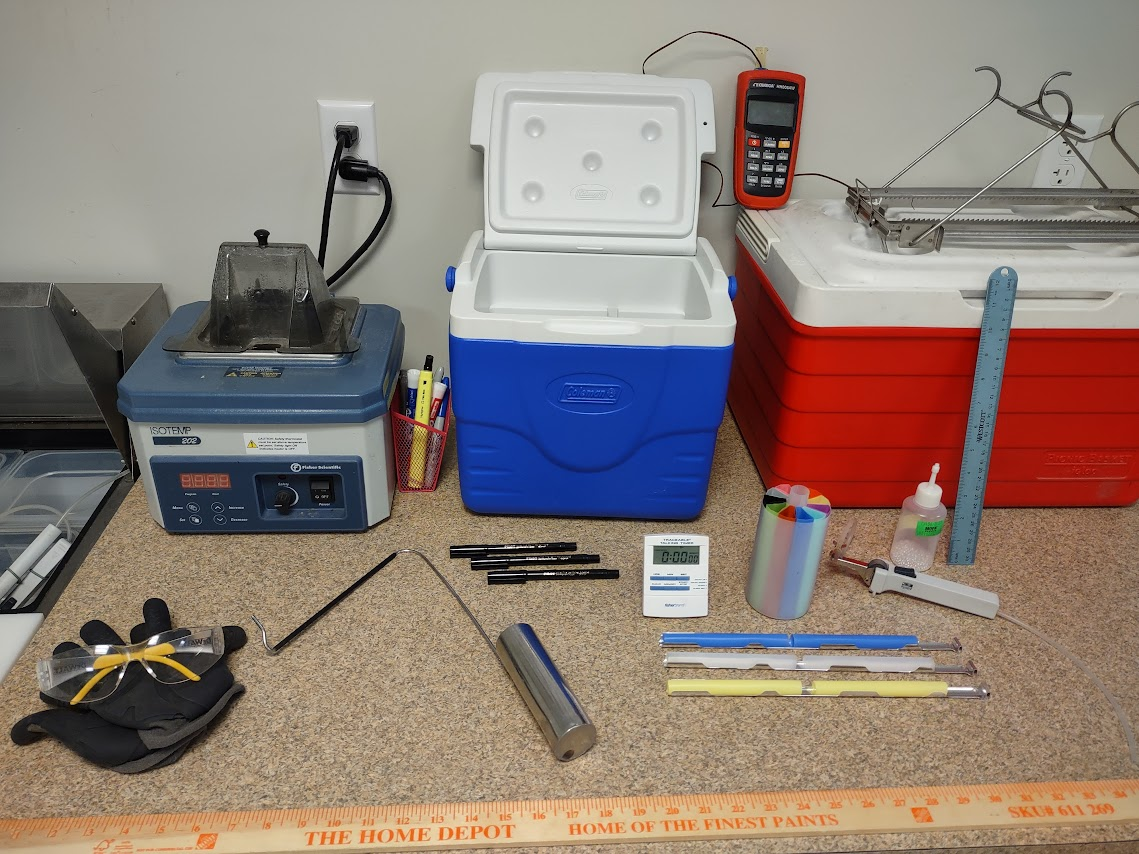 38
cwilliams@guidingeyes.org
39